WGCV-53
Land Product ValidationSubgroup
Michael Cosh, USDA
Agenda Item #2.3
WGCV-53, Córdoba, Argentina
5th - 8th March 2024
Land Product Validation
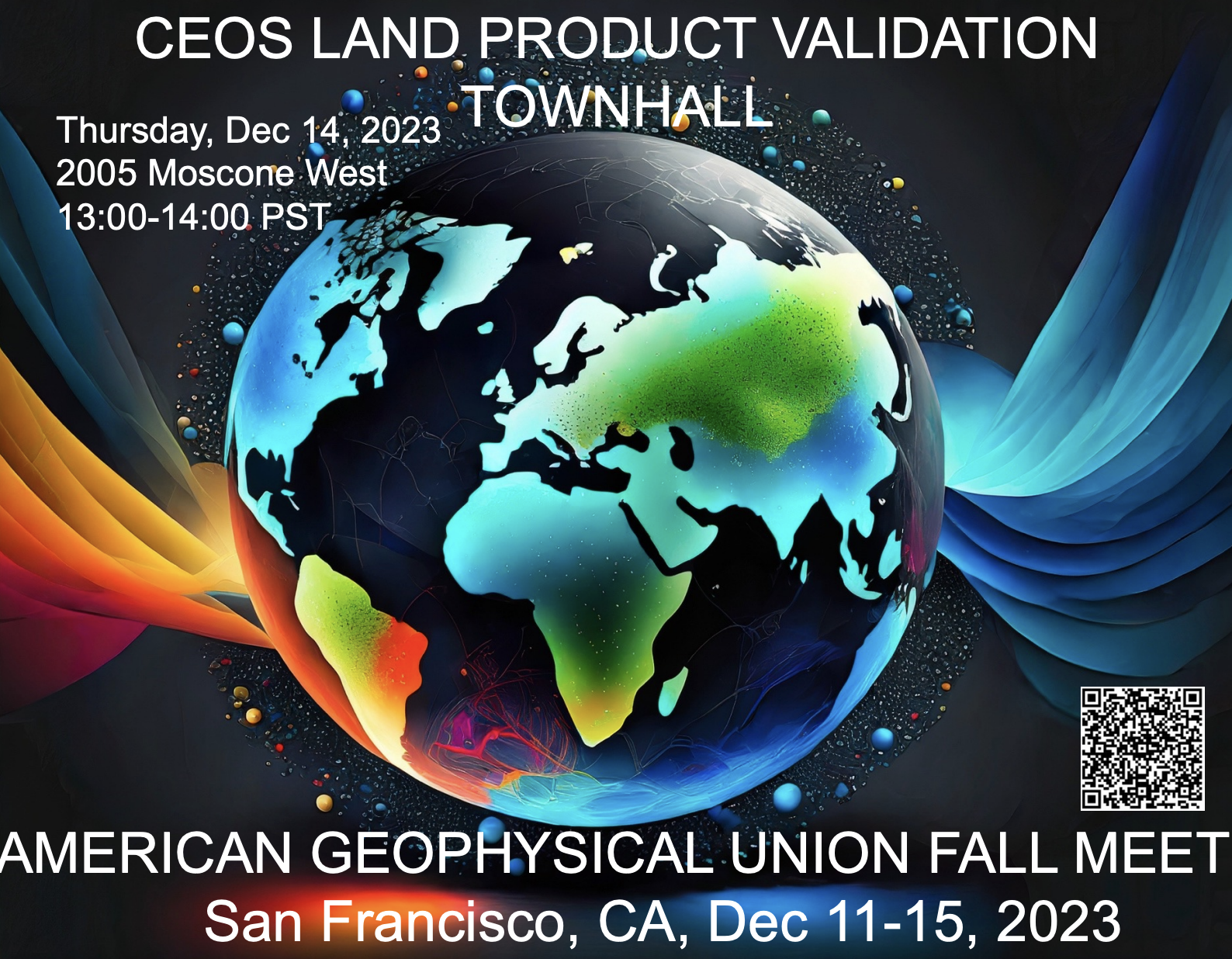 Slide 2
Land Product Validation
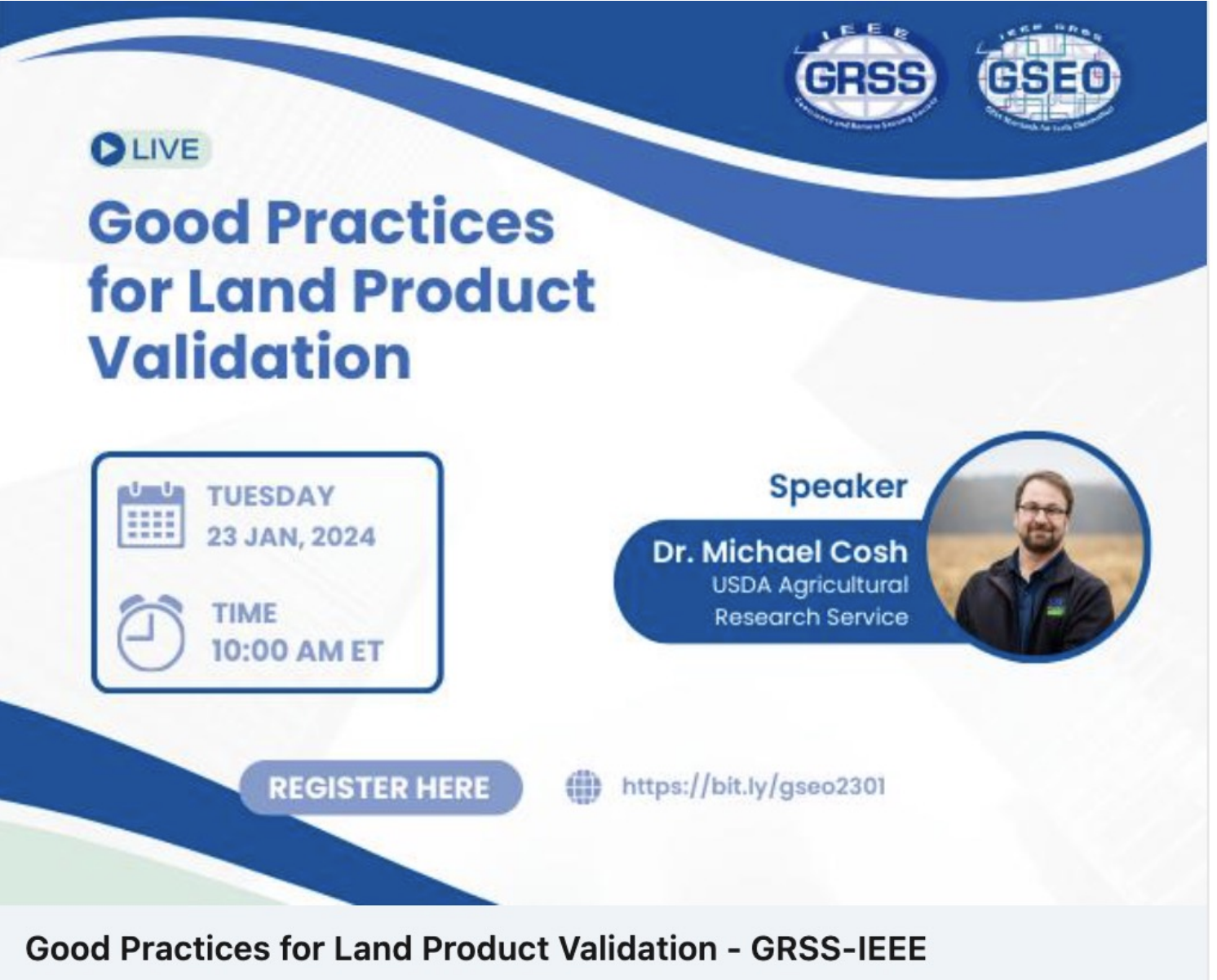 Slide 3
Land Product Validation
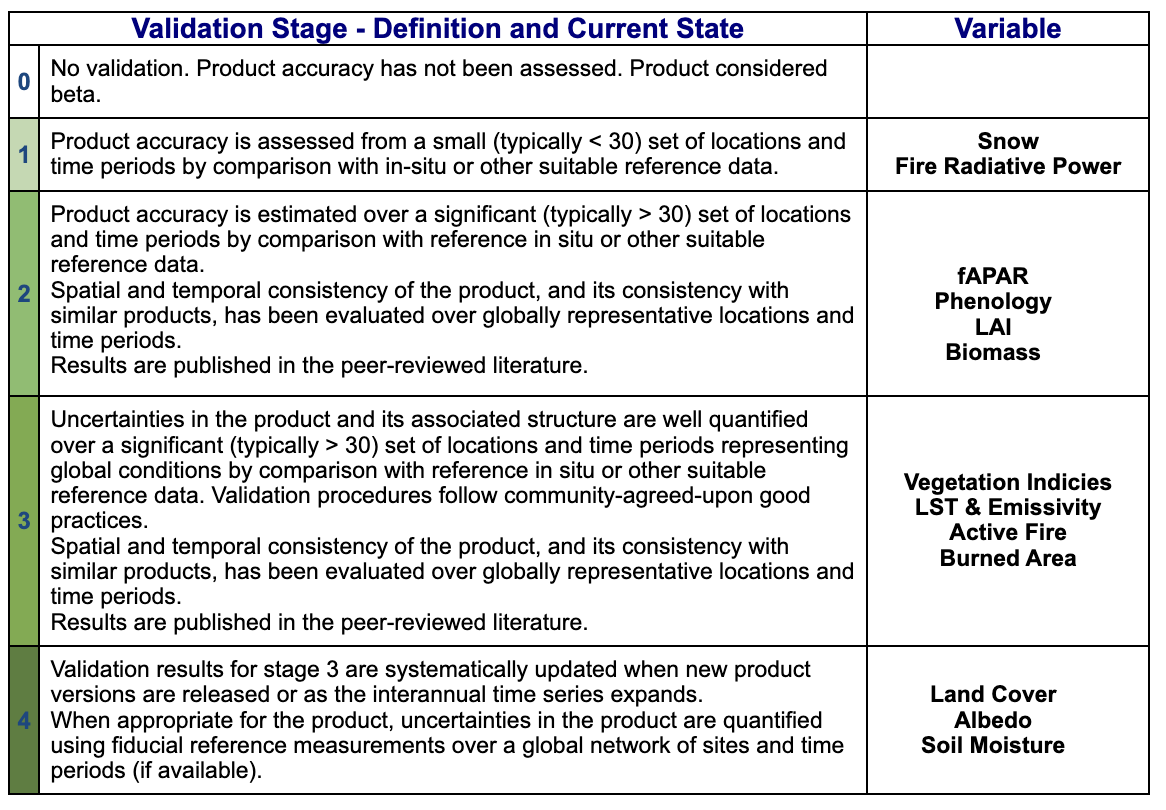 Elevating Soil Moisture to Stage 4 with the release of FRM4SM
Elevating Albedo to Stage 4
Elevating Burned Area to Stage 3
Slide 4
Land Product Validation
Slide 5
Land Product Validation
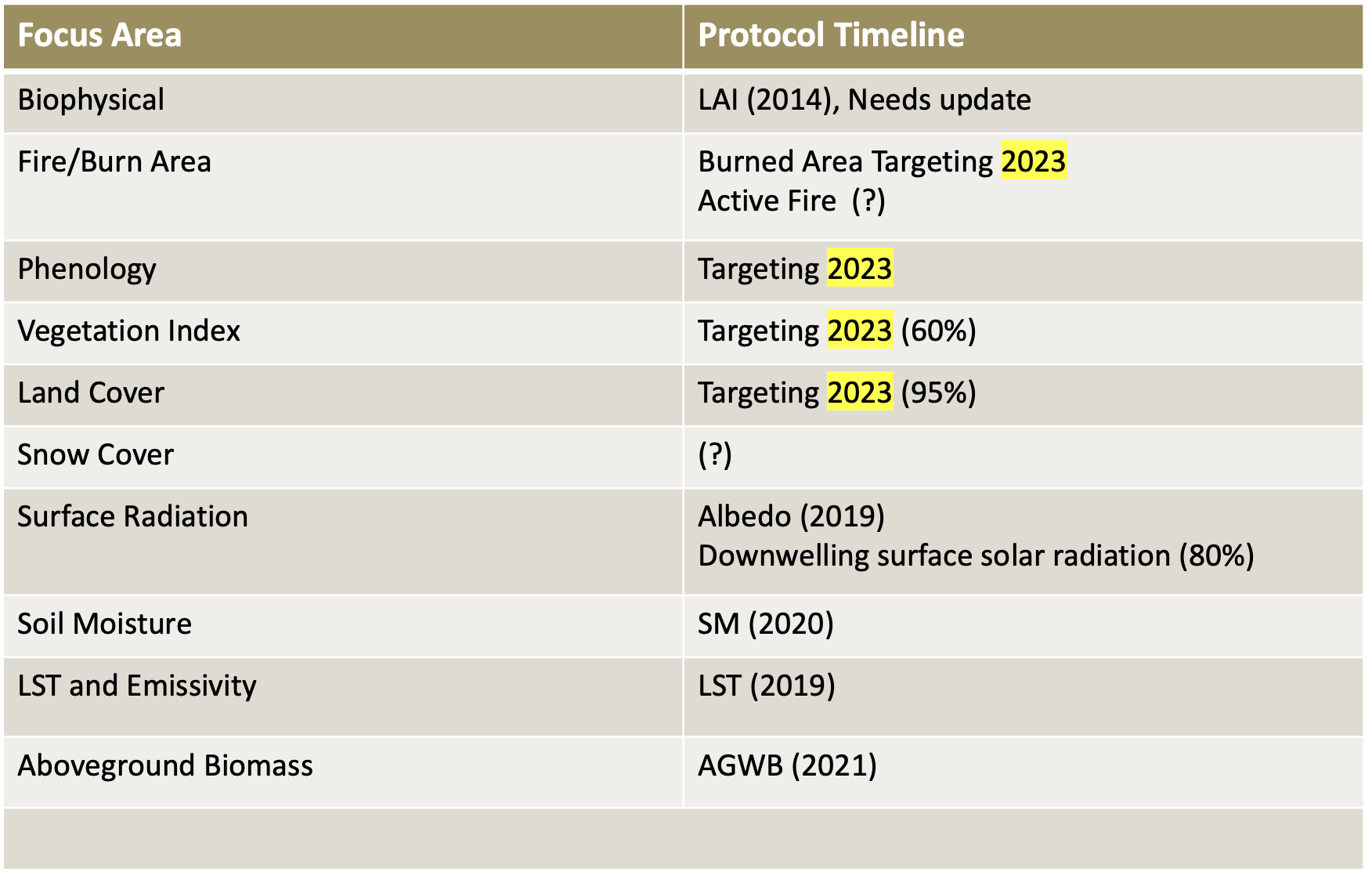 PROTOCOLS
Slide 6
Land Product Validation
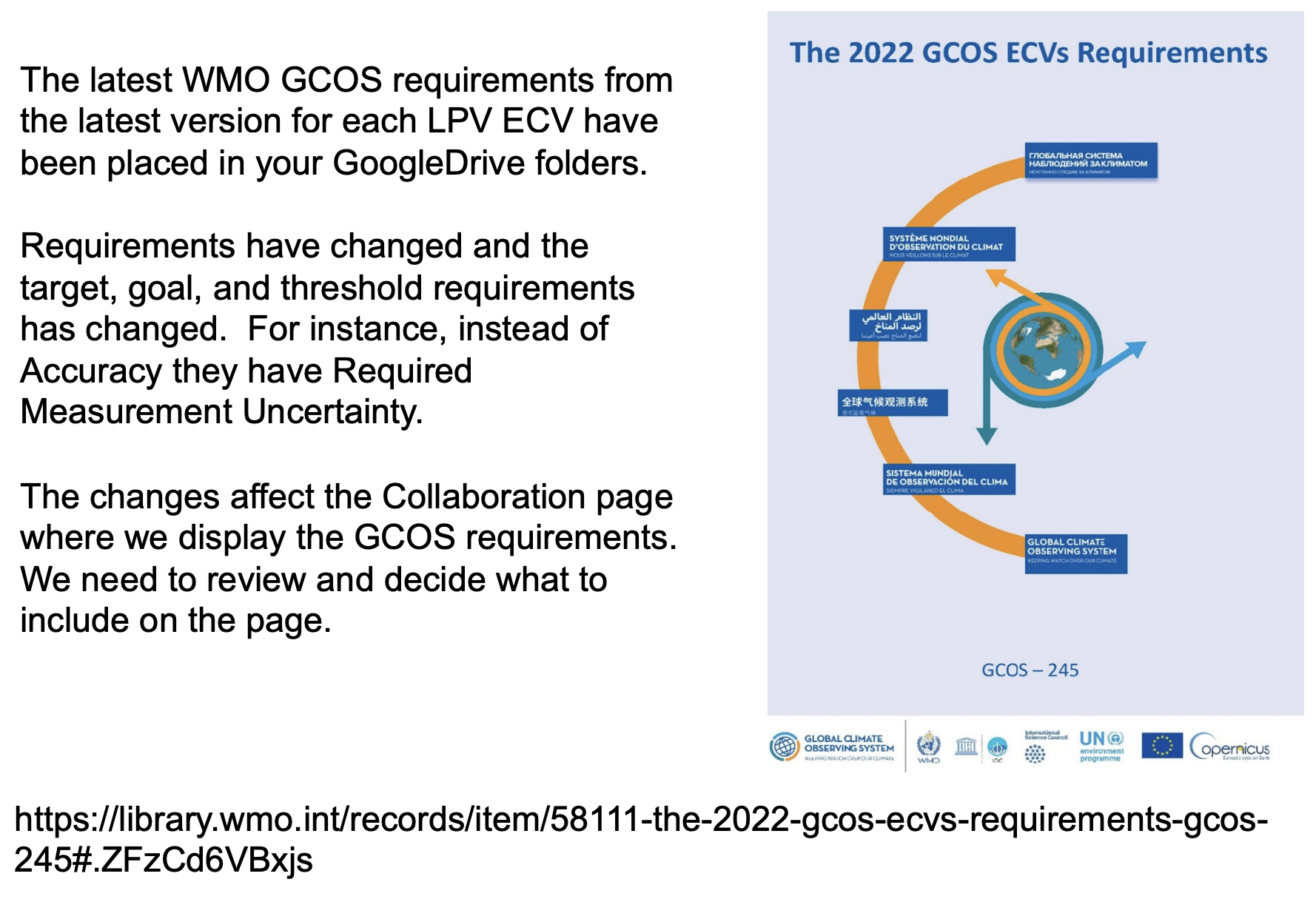 ECV Requirements
Slide 7
Land Product Validation
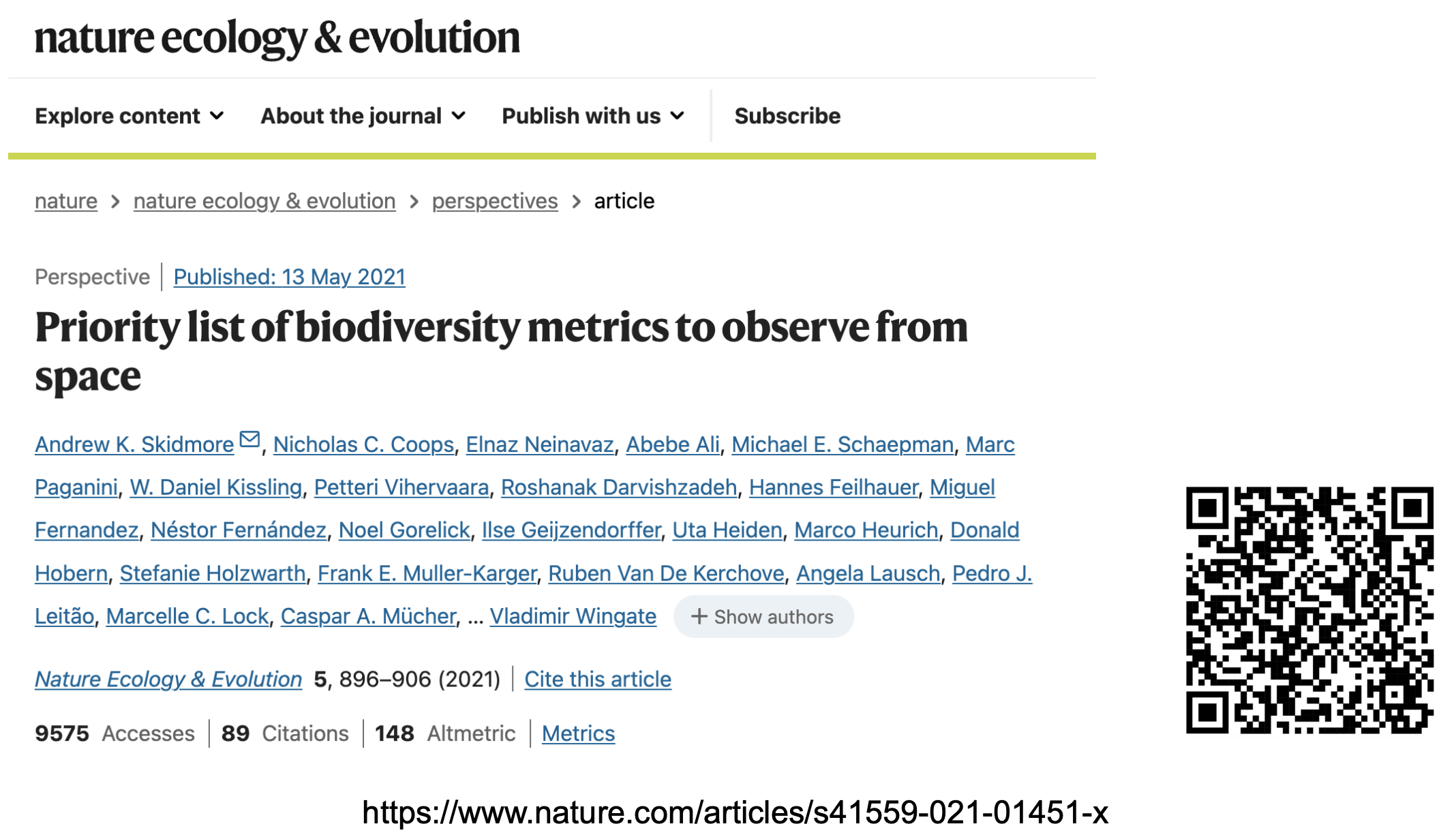 Biodiversity
Slide 8
Land Product Validation
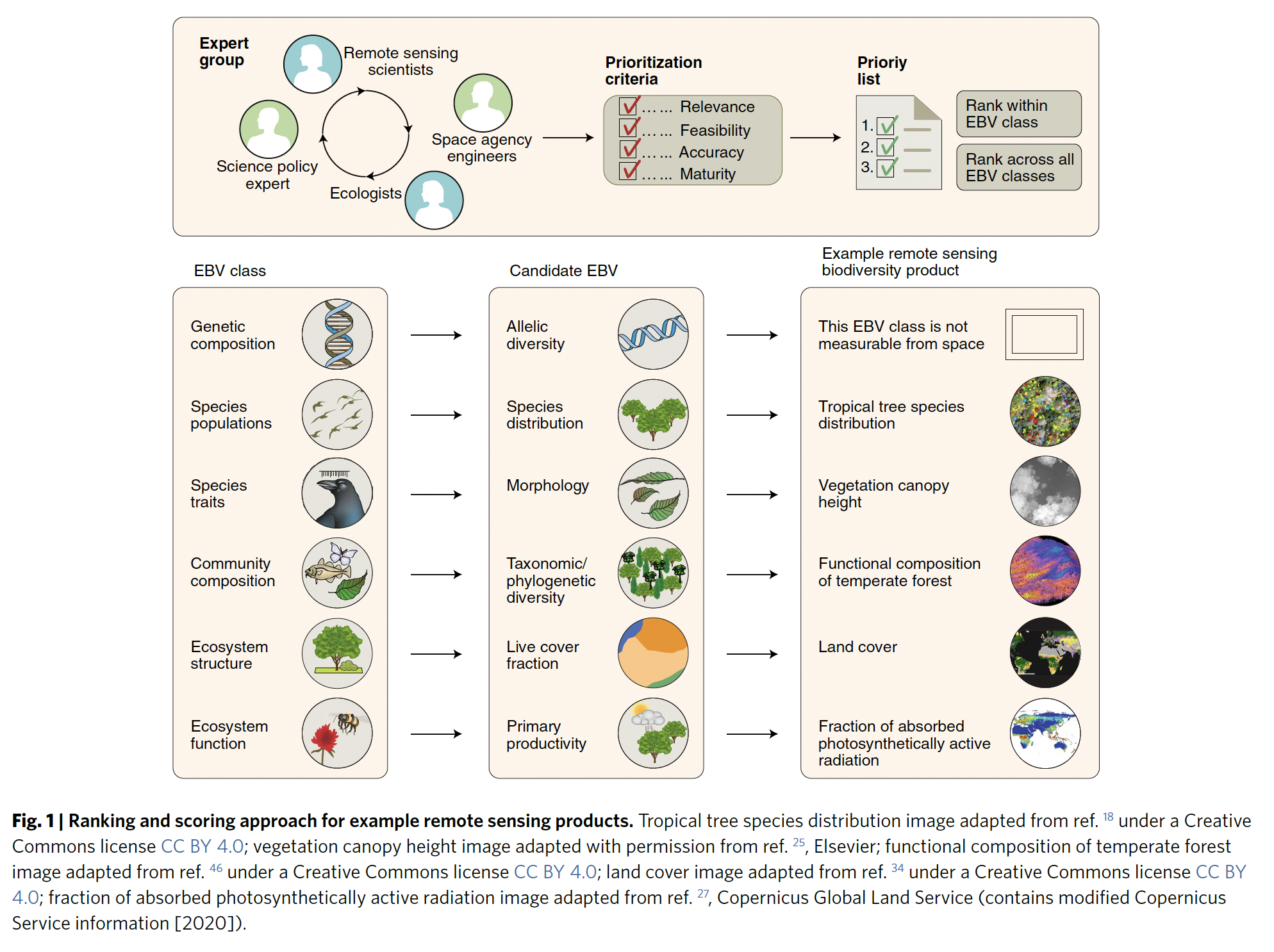 Biodiversity
Slide 9
Land Product Validation
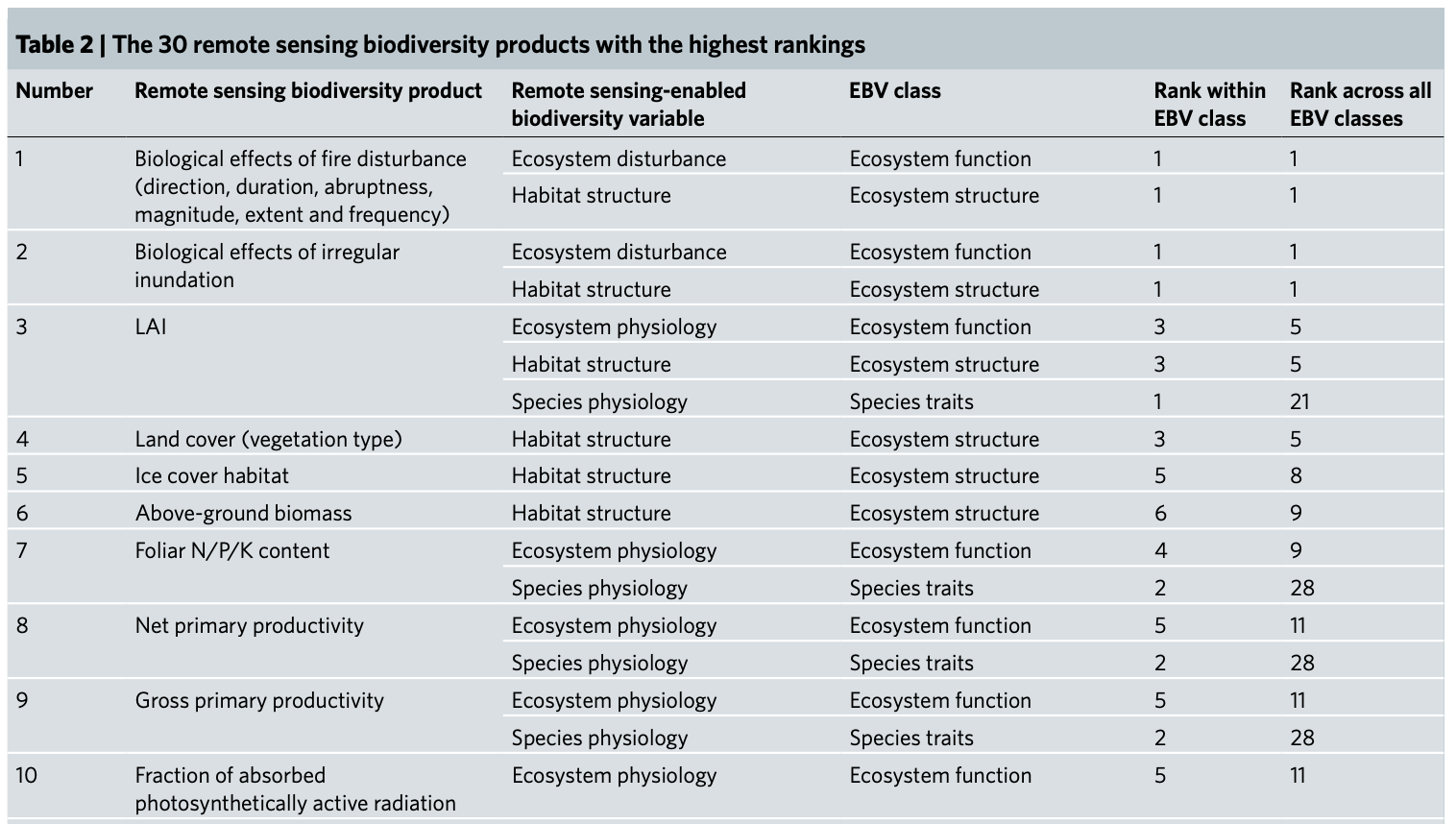 Biodiversity
Slide 10
Land Product Validation
Consideration of the potential for GPP/NPP land product Focus Area within LPV


Consideration of the potential for Evapotranspiration land product Focus Area within LPV
New Focus Areas
Land Product Validation
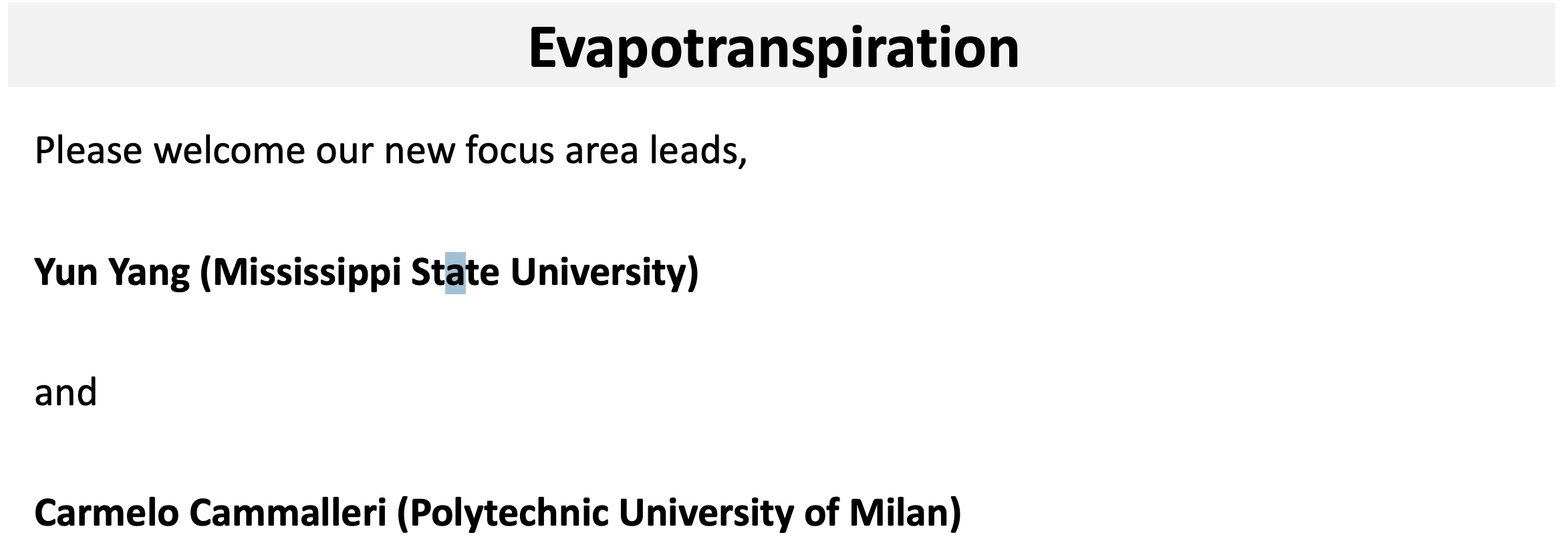 Evaporation
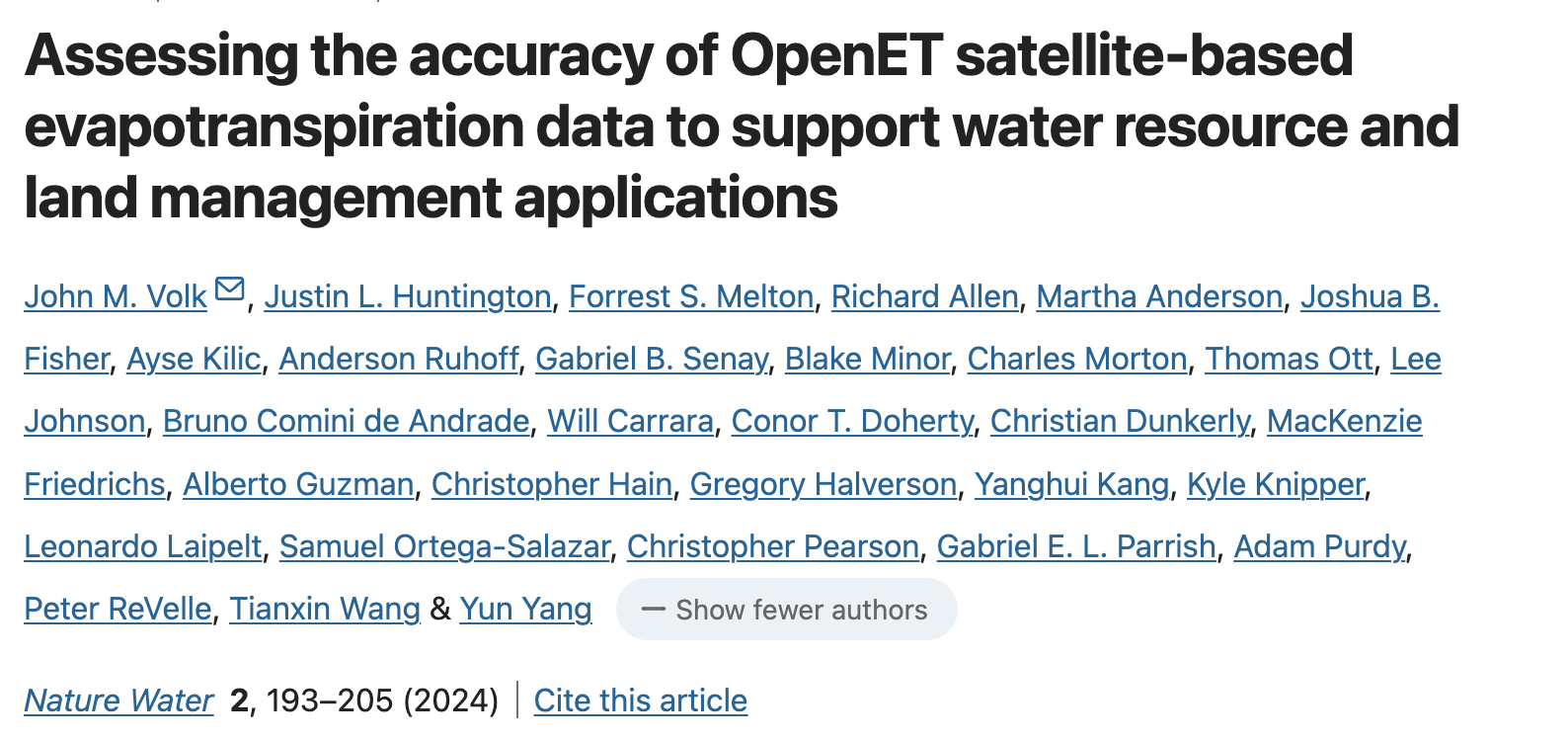 Slide 12
Land Product Validation
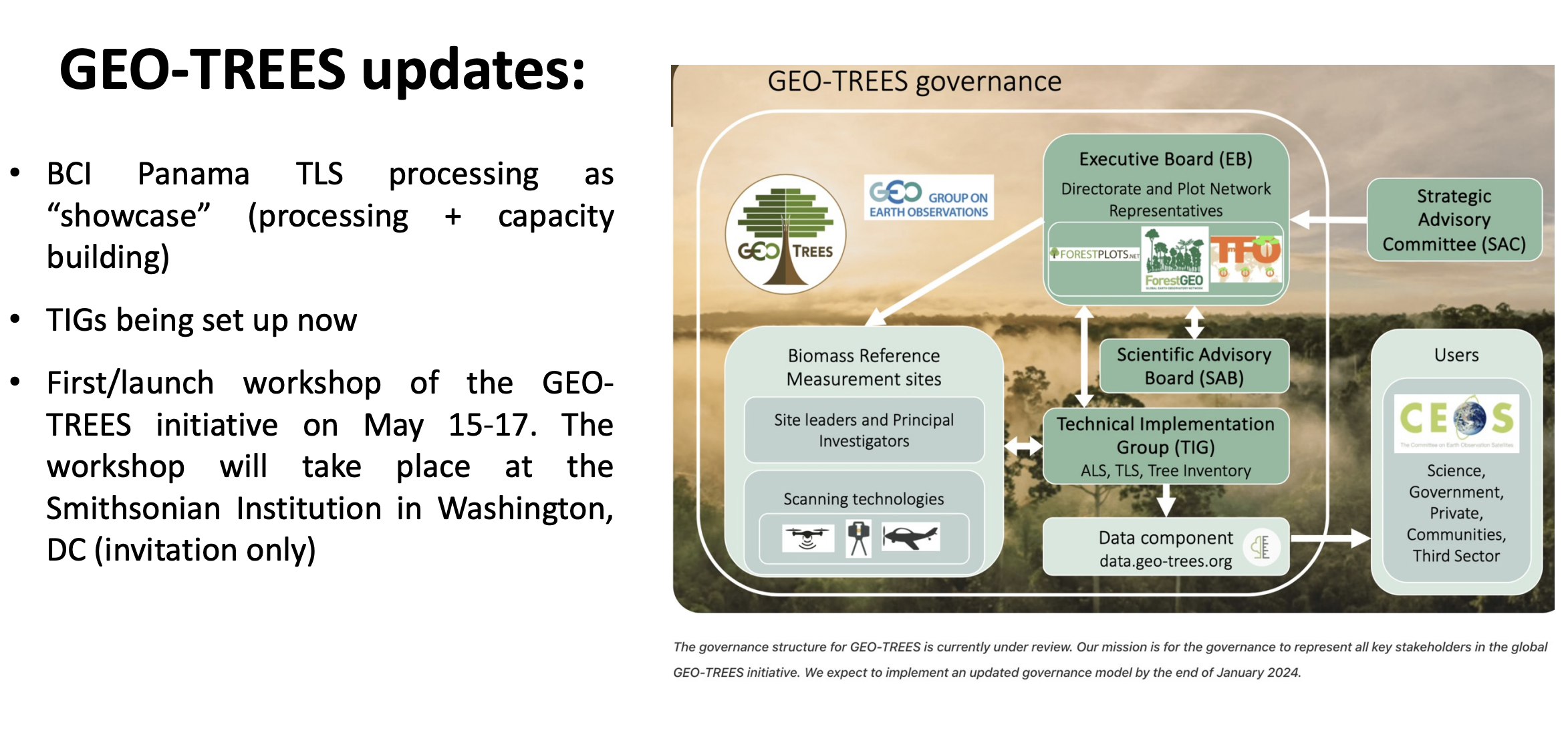 Biomass
Slide 13
Land Product Validation
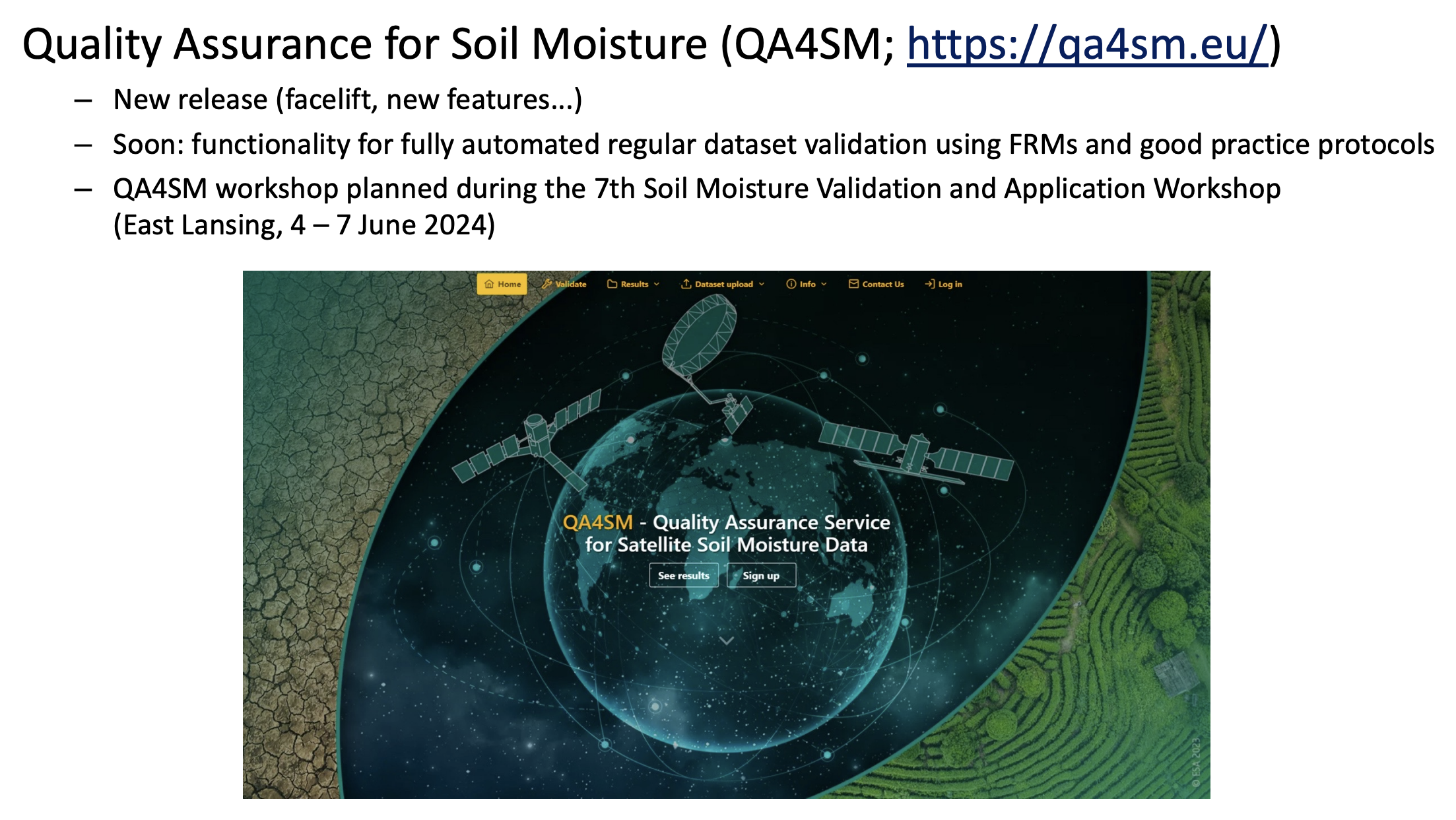 Soil Moisture
Slide 14
Land Product Validation
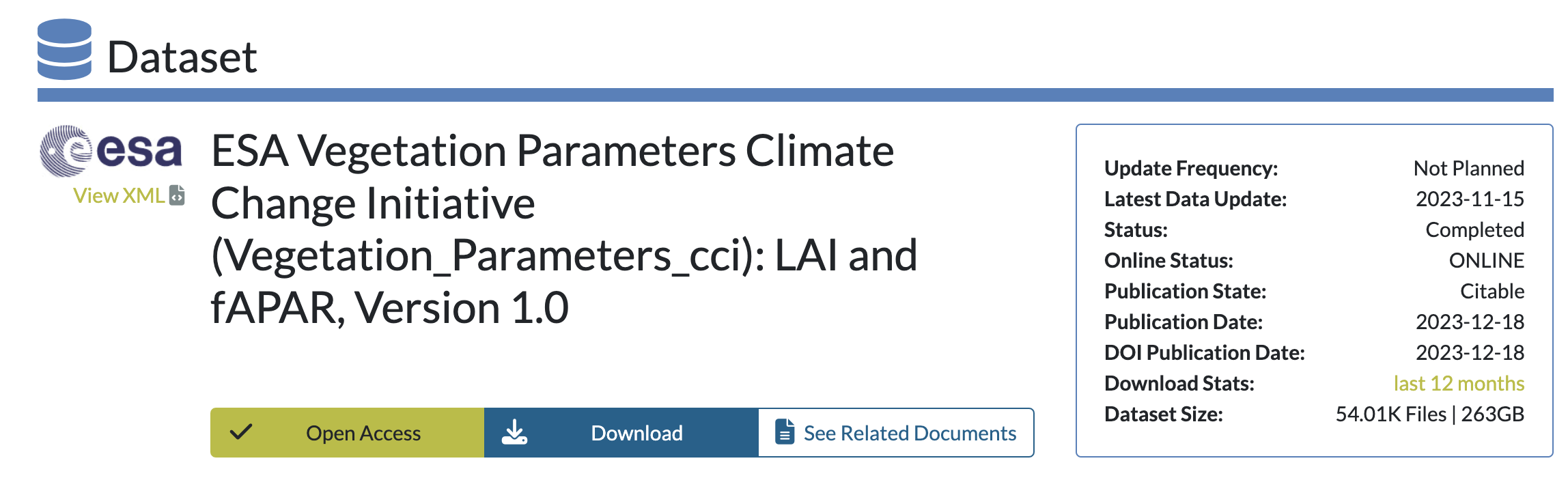 Biophyiscal
Slide 15
Land Product Validation
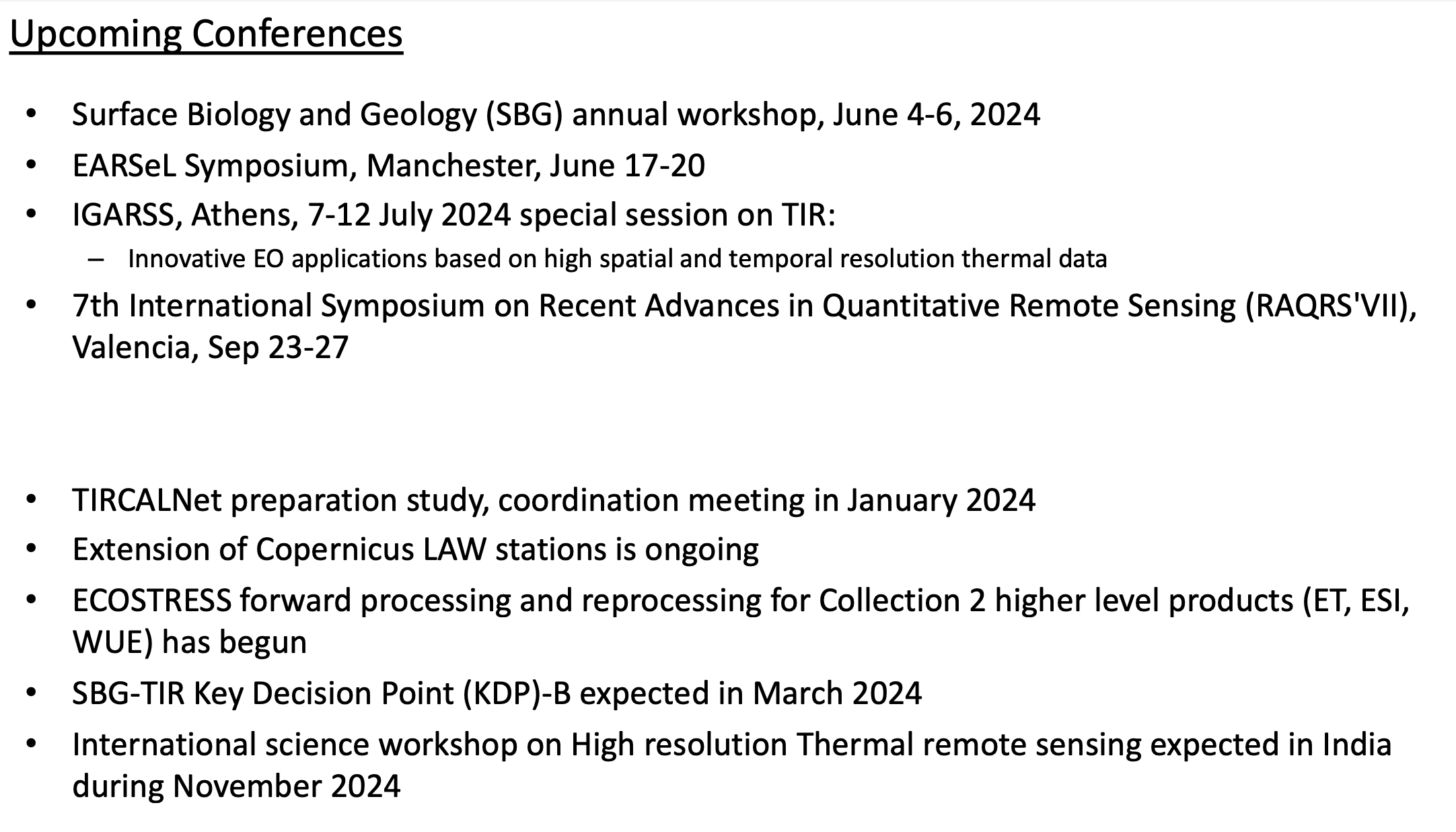 Biophysical
Slide 16
Land Product Validation
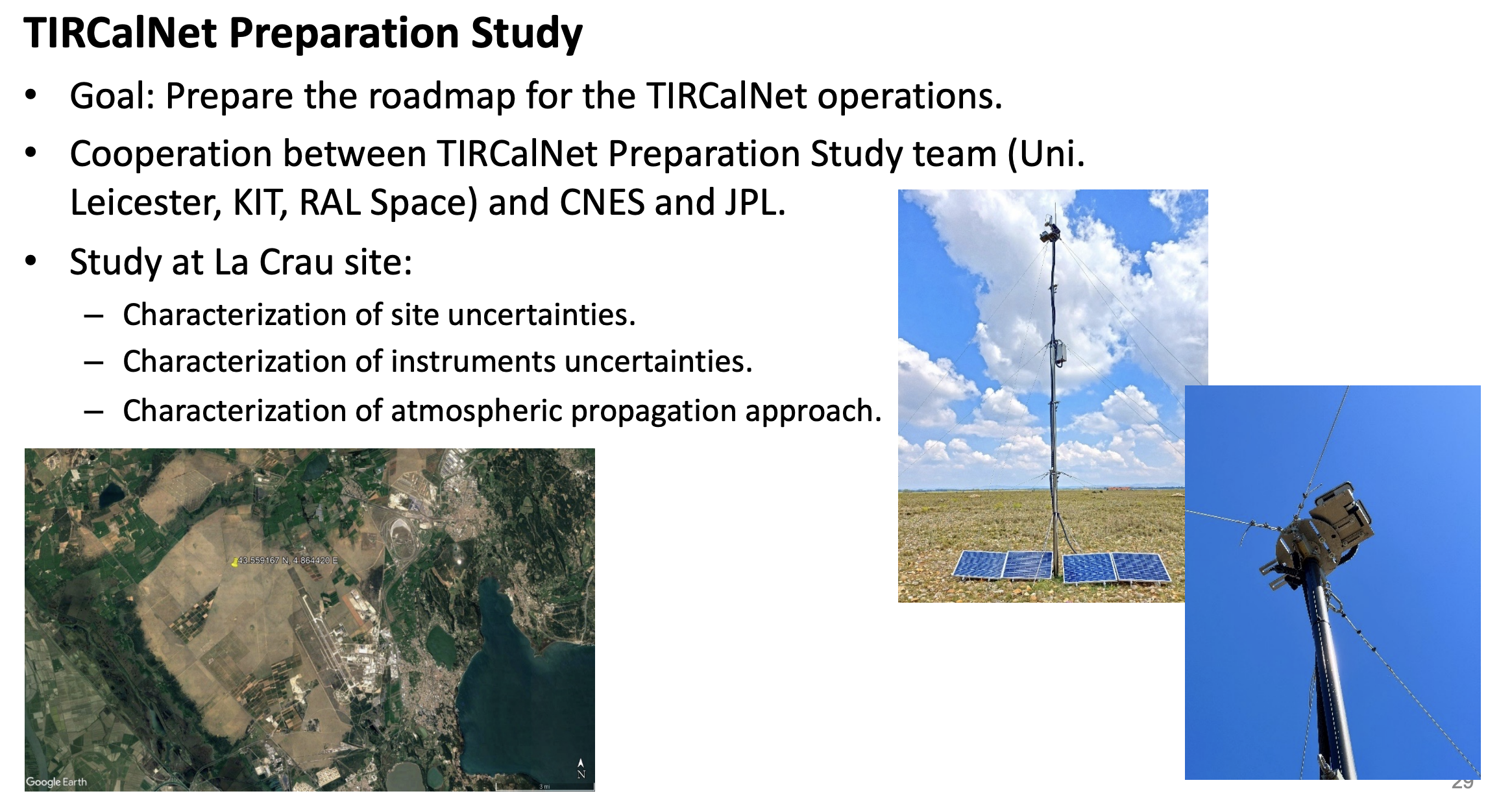 Biophysical
Slide 17
Land Product Validation
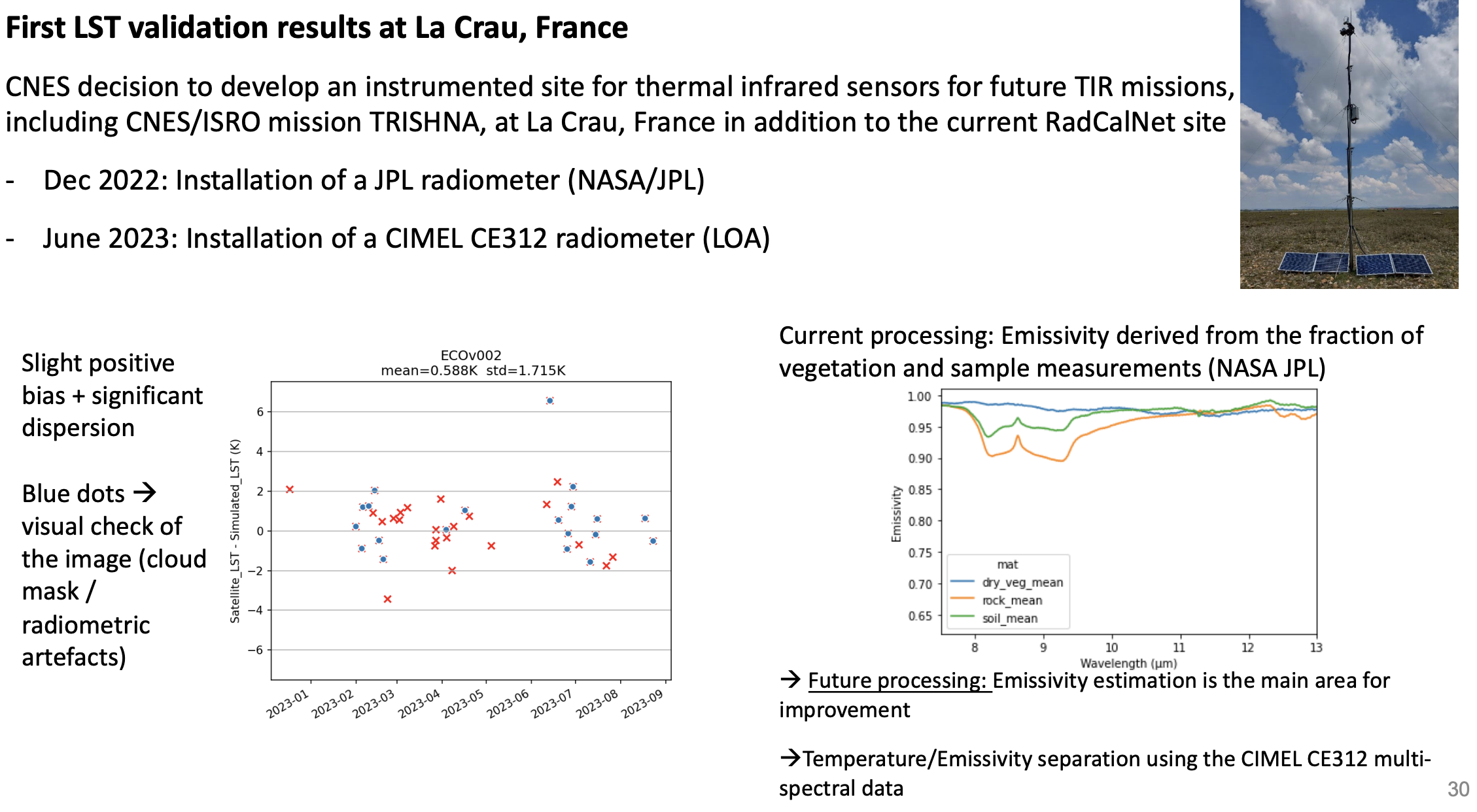 LST
Slide 18
Land Product Validation
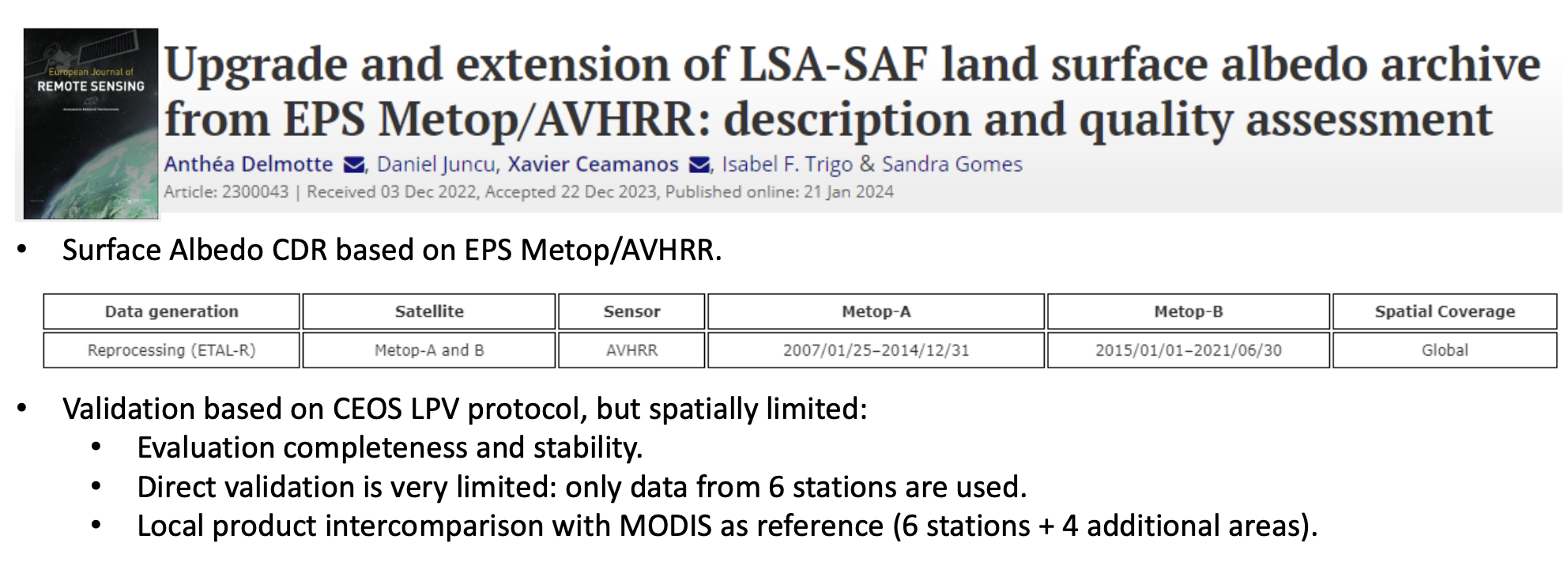 LST
Slide 19
Land Product Validation
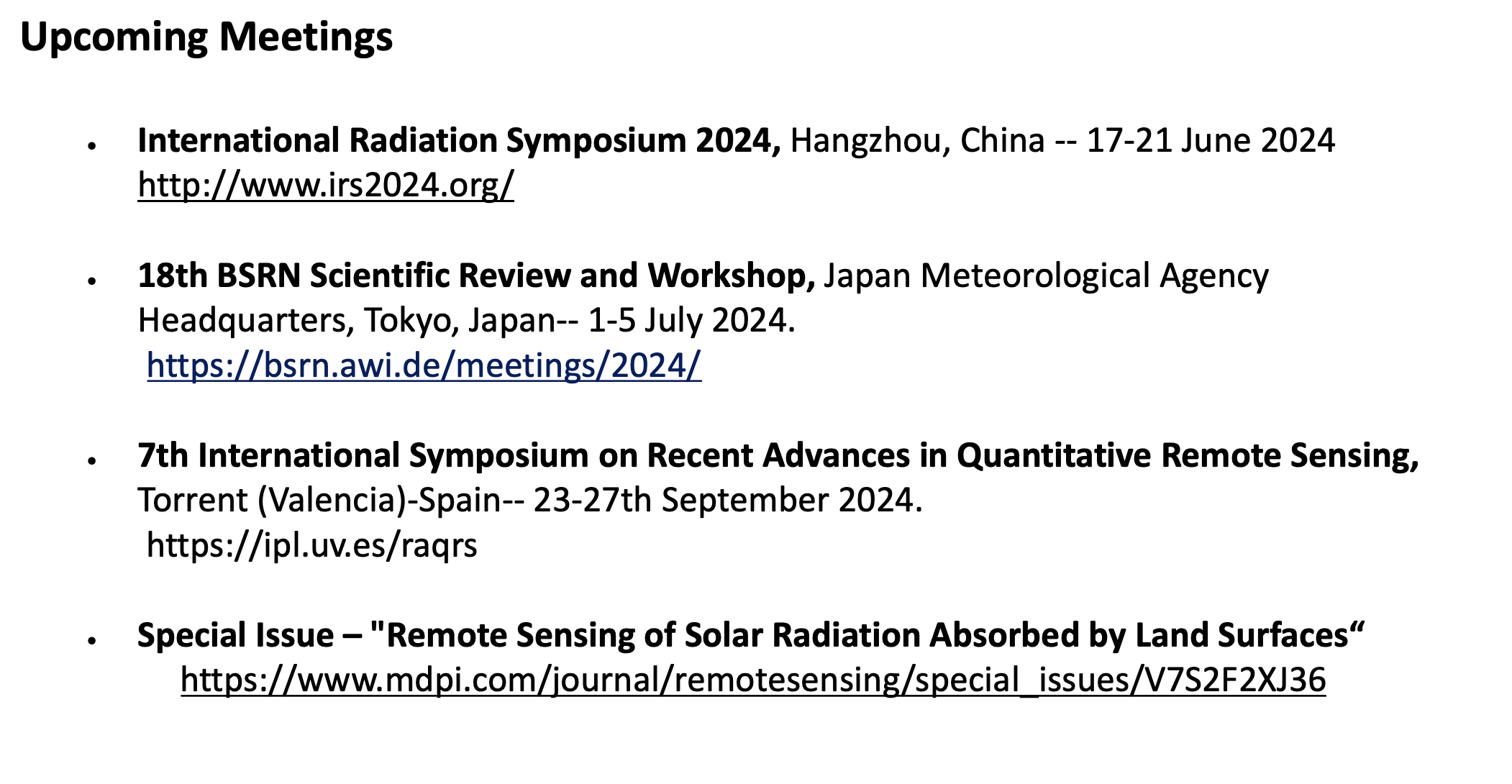 LST
Slide 20
Land Product Validation
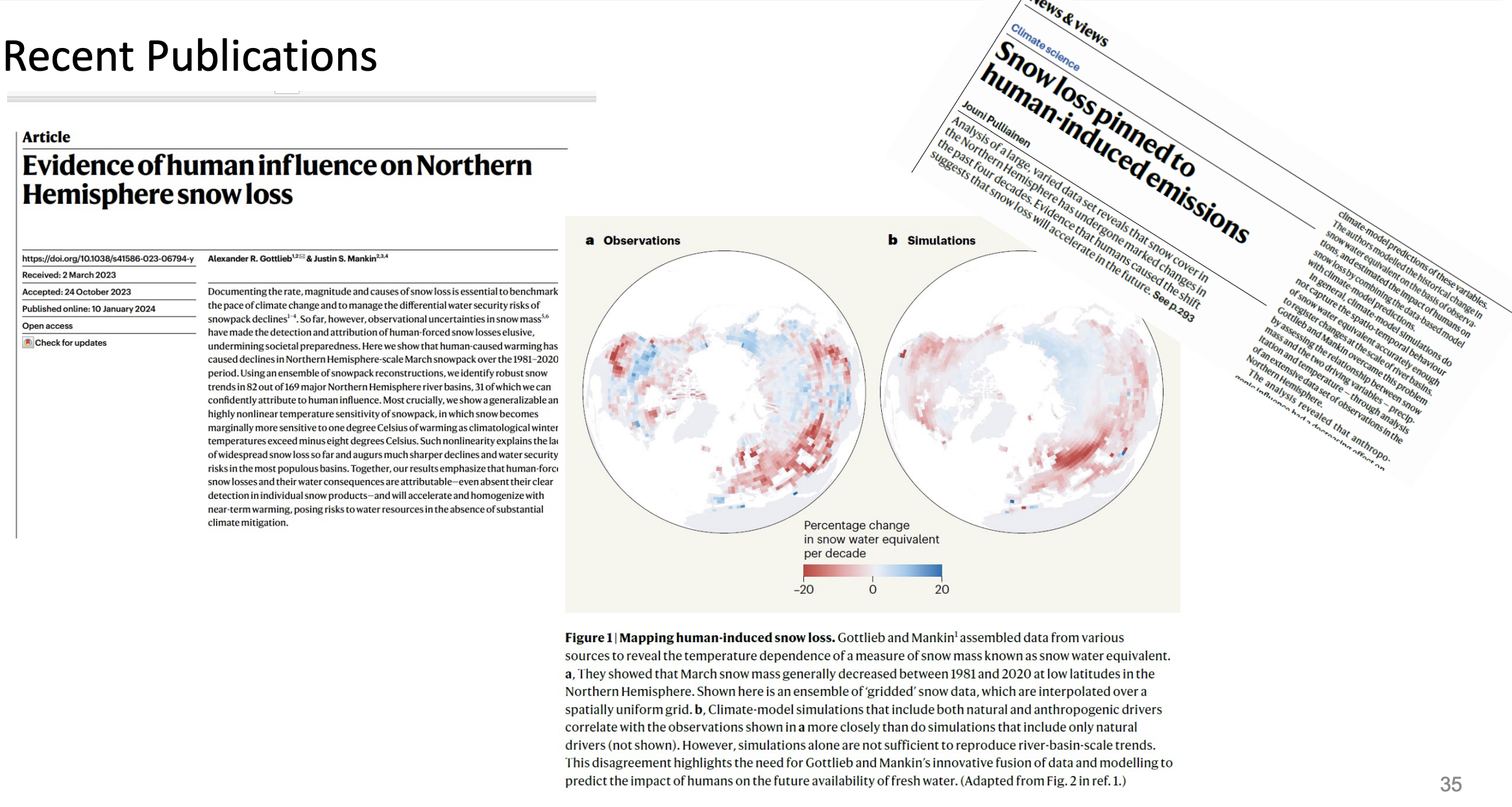 Snow
Slide 21
Land Product Validation
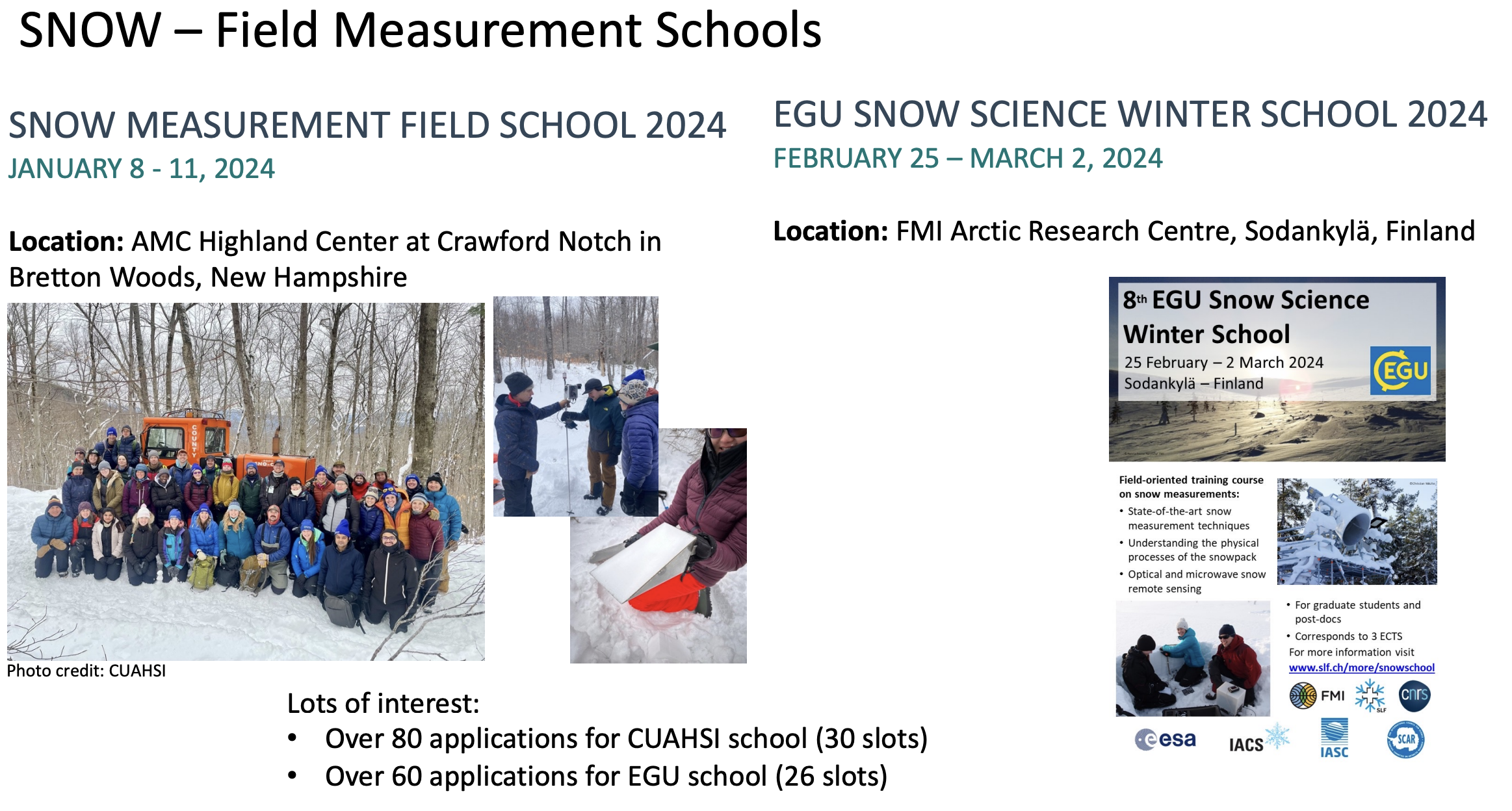 Snow
Slide 22
Land Product Validation
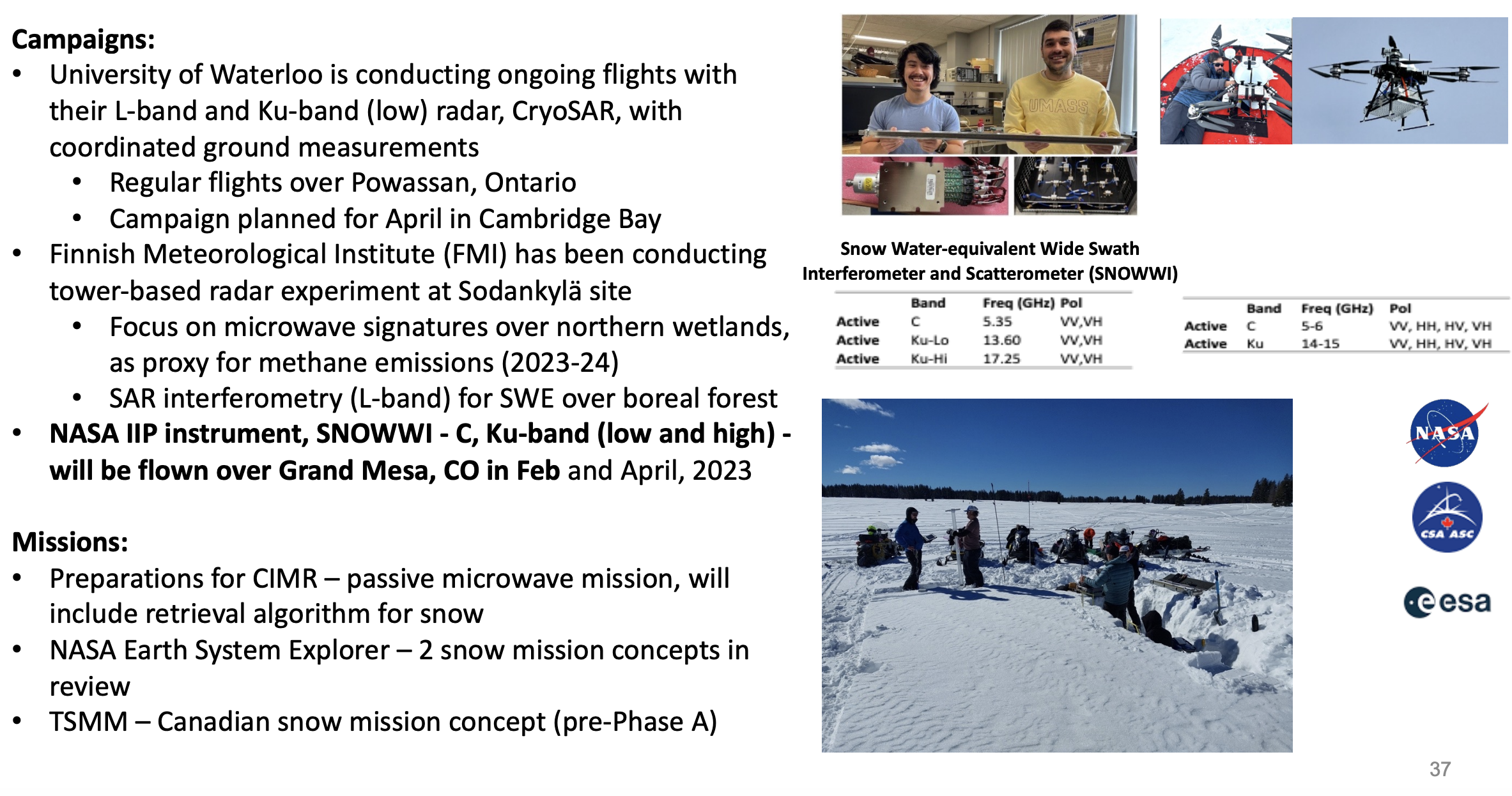 Snow
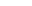 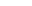 Slide 23
Land Product Validation
Review Supersites for LPV considering new focus areas and updated needs (outside of LPV)
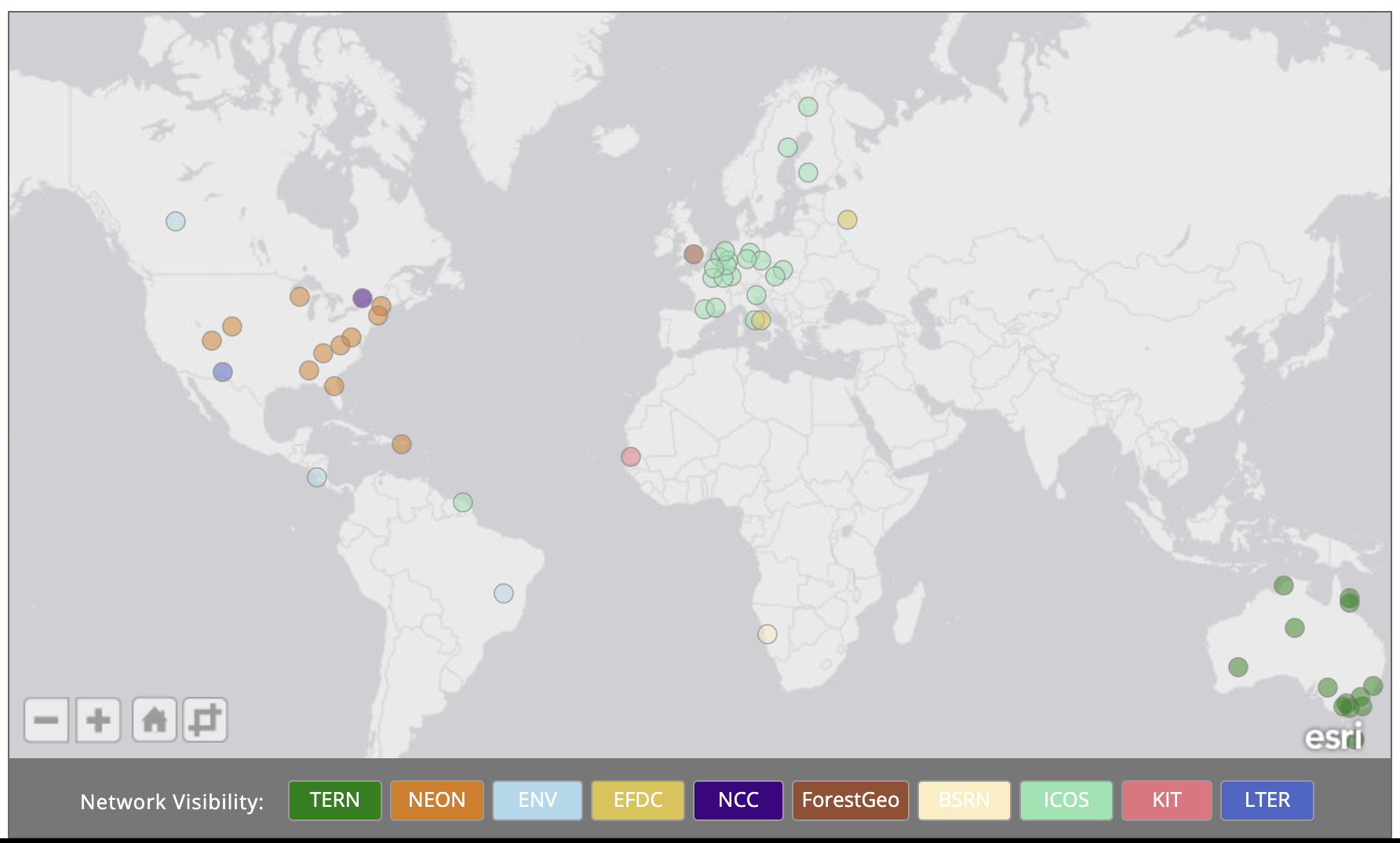 Supersites
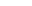 Slide 24
Land Product Validation
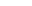 Slide 25